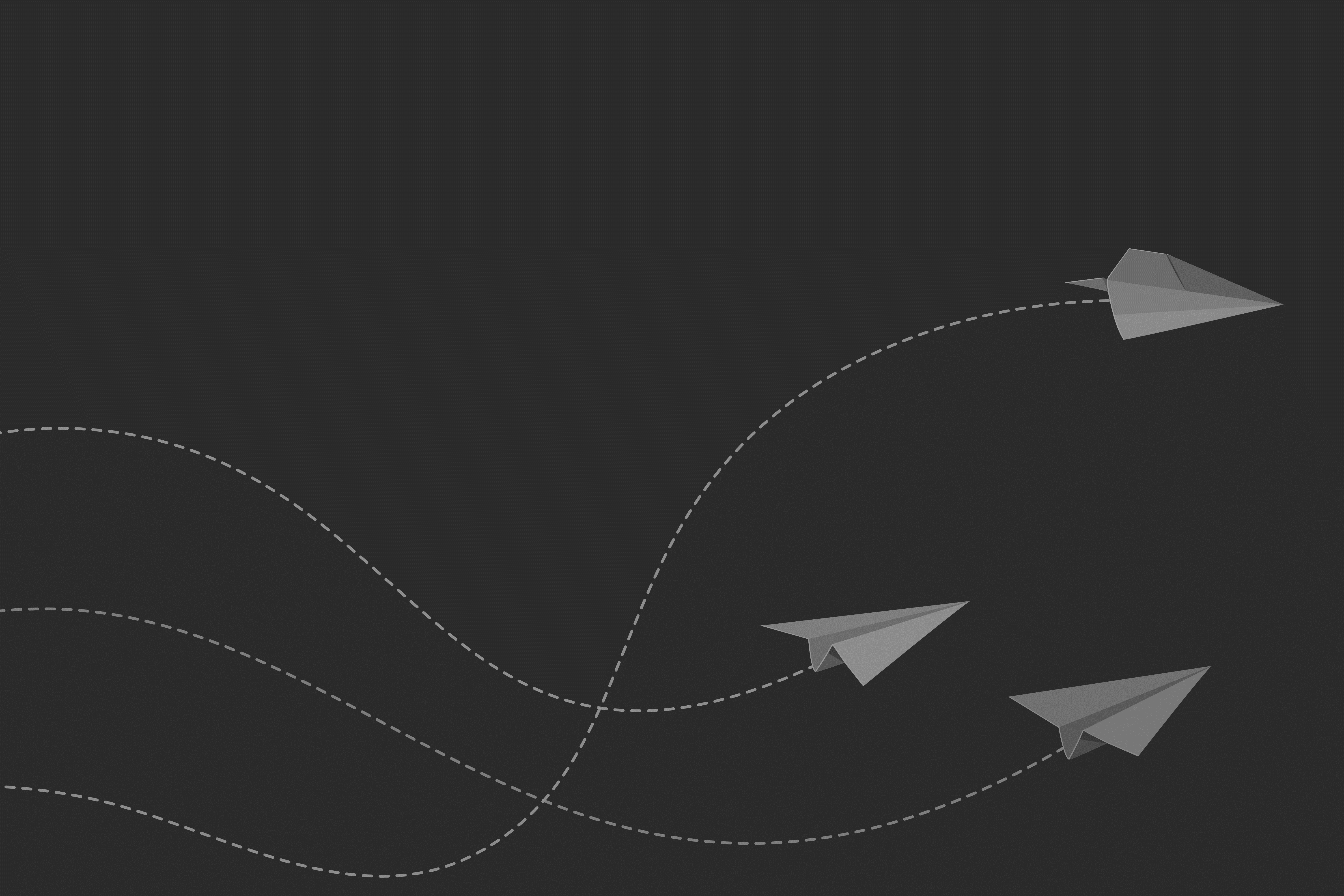 MODELO DE ESTUDO DE CASO DA JORNADA DO CLIENTE EM POWERPOINT
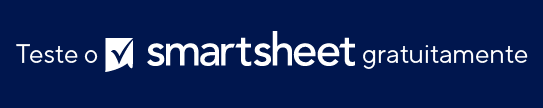 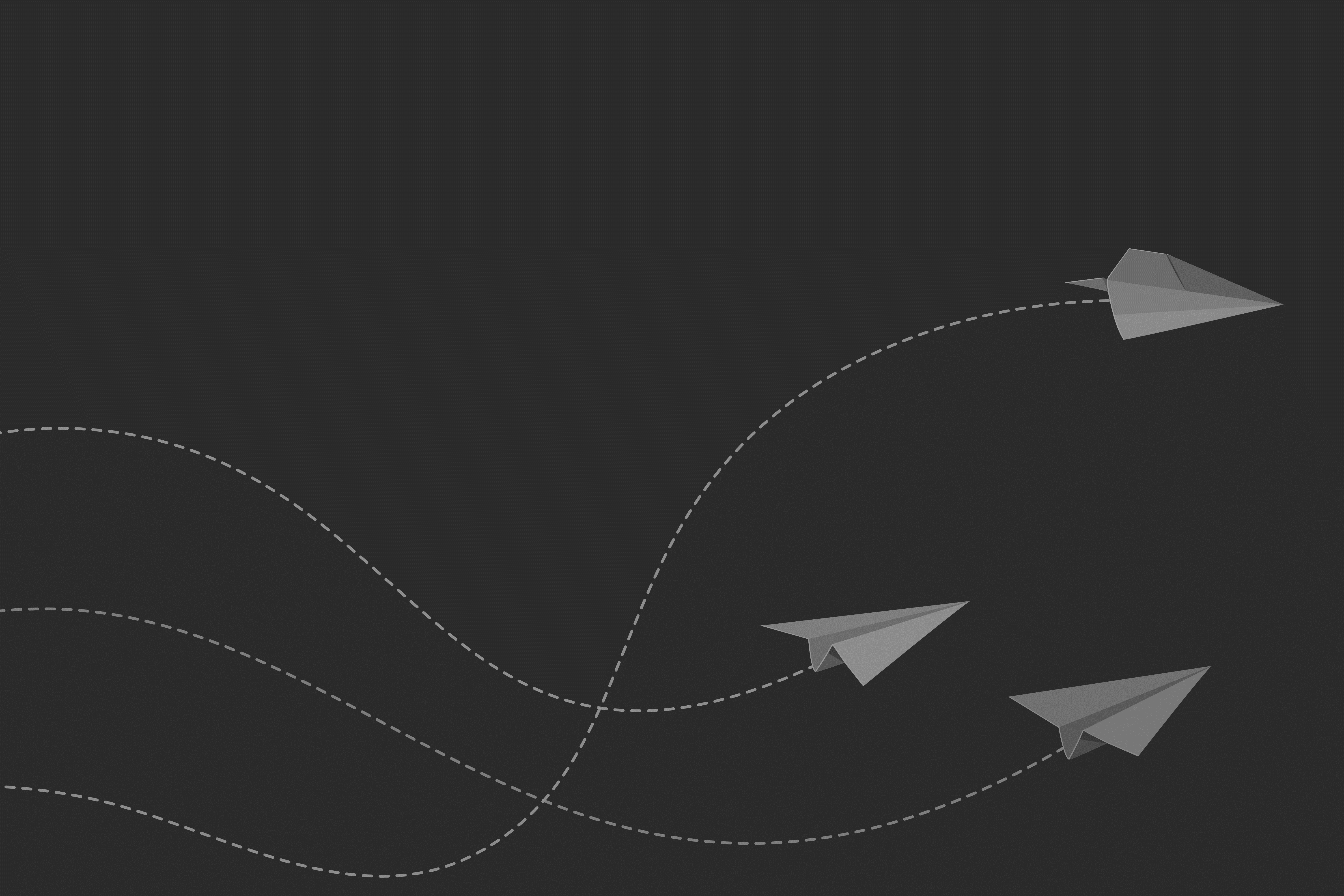 [NOME DO ESTUDO DE CASO]
CRIADO POR
NOME

Data de criação: DD/MM/AA
Este modelo permite que usuários mapeiem toda a jornada do cliente: você pode capturar as ações, pensamentos e emoções em cada estágio; extrair e apresentar insights valiosos sobre o comportamento do cliente; e mostrar a experiência com seu produto ou serviço.
ESTUDO DE CASO
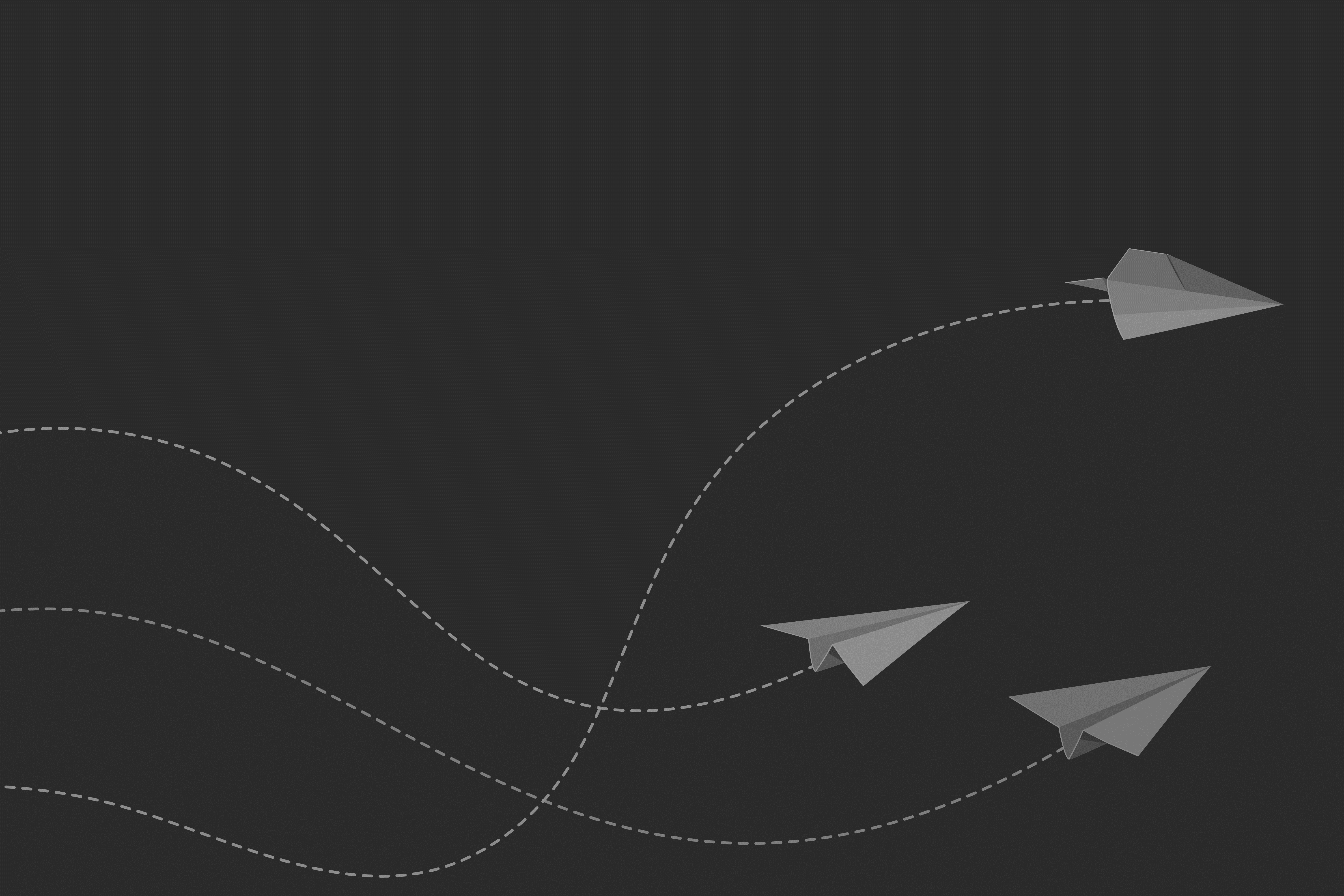